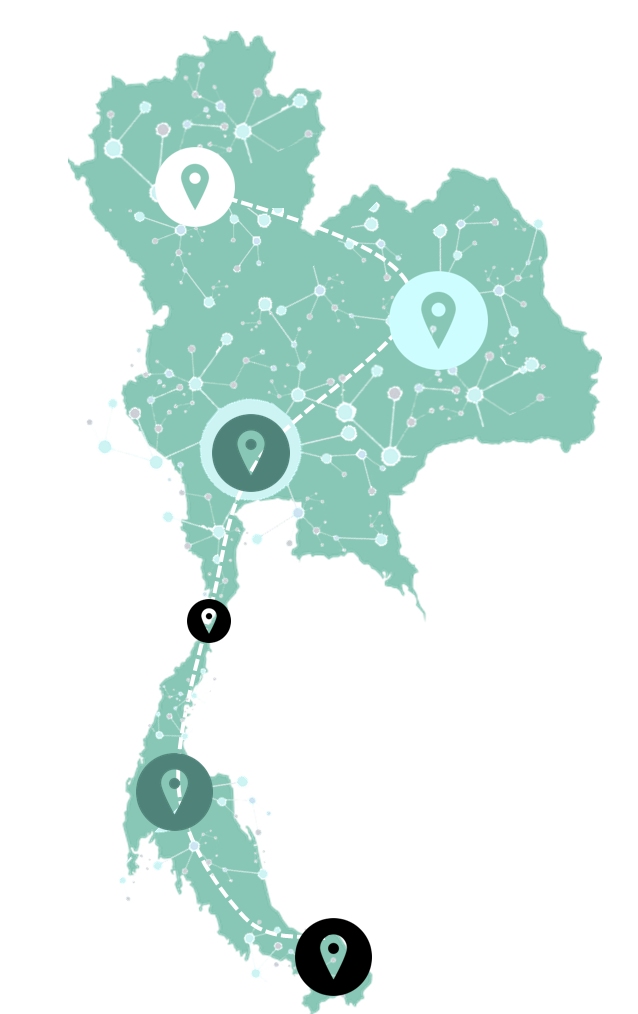 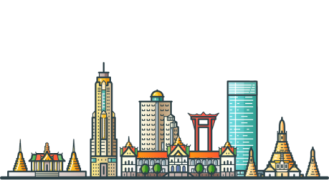 แนวทางการส่งเสริมและพัฒนา
องค์กรคุณธรรม
ประจำปีงบประมาณ พ.ศ. ๒๕๖5
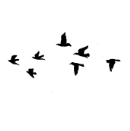 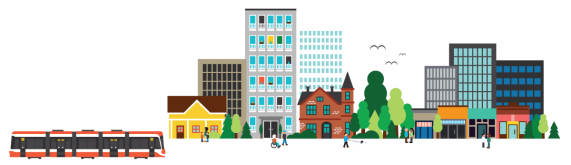 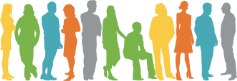 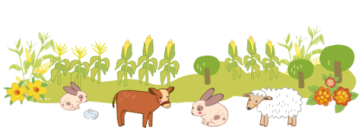 ชุมชนคุณธรรม
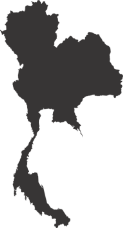 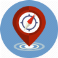 สำนักงานเลขานุการคณะกรรมการส่งเสริมคุณธรรมแห่งชาติ
กรมการศาสนา  กระทรวงวัฒนธรรม
จังหวัดคุณธรรม
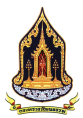 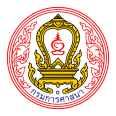 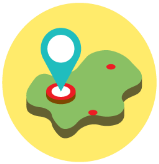 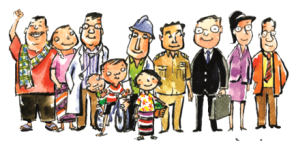 องค์กรคุณธรรม
อำเภอคุณธรรม
“แผนแม่บทส่งเสริมคุณธรรมแห่งชาติ ฉบับที่ 1 (พ.ศ. 2559 – 2564)”
หลักธรรมทางศาสนา
หลักปรัชญาของเศรษฐกิจพอเพียง
คนมีคุณธรรม
วิถีวัฒนธรรมที่ดีงาม
ครอบครัวมีคุณธรรม
สังคมคุณธรรม
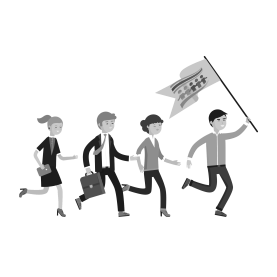 ชุมชนมีคุณธรรม
องค์กร/หน่วยงานมีคุณธรรม
คณะกรรมการส่งเสริมคุณธรรมแห่งชาติ ได้ขยายระยะเวลาบังคับใช้แผนแม่บทฯ ฉบับที่ ๑
ถึงวันที่ ๓๐ กันยายน ๒๕๖๕
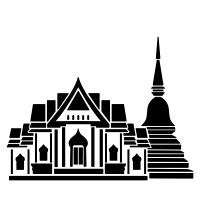 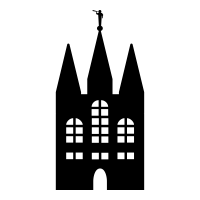 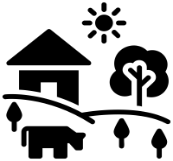 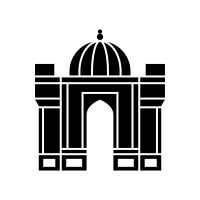 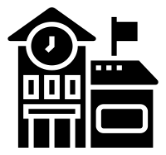 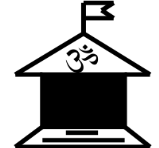 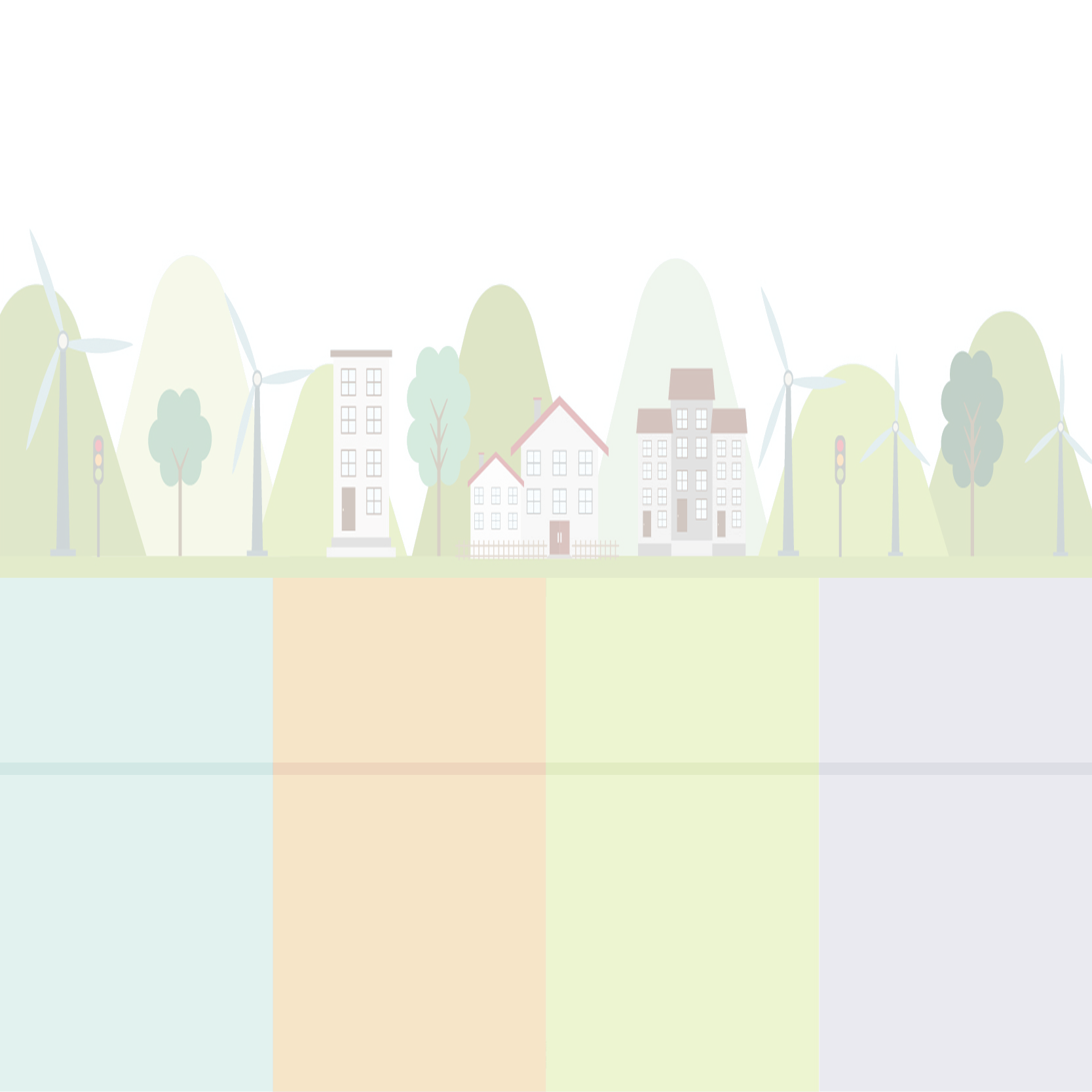 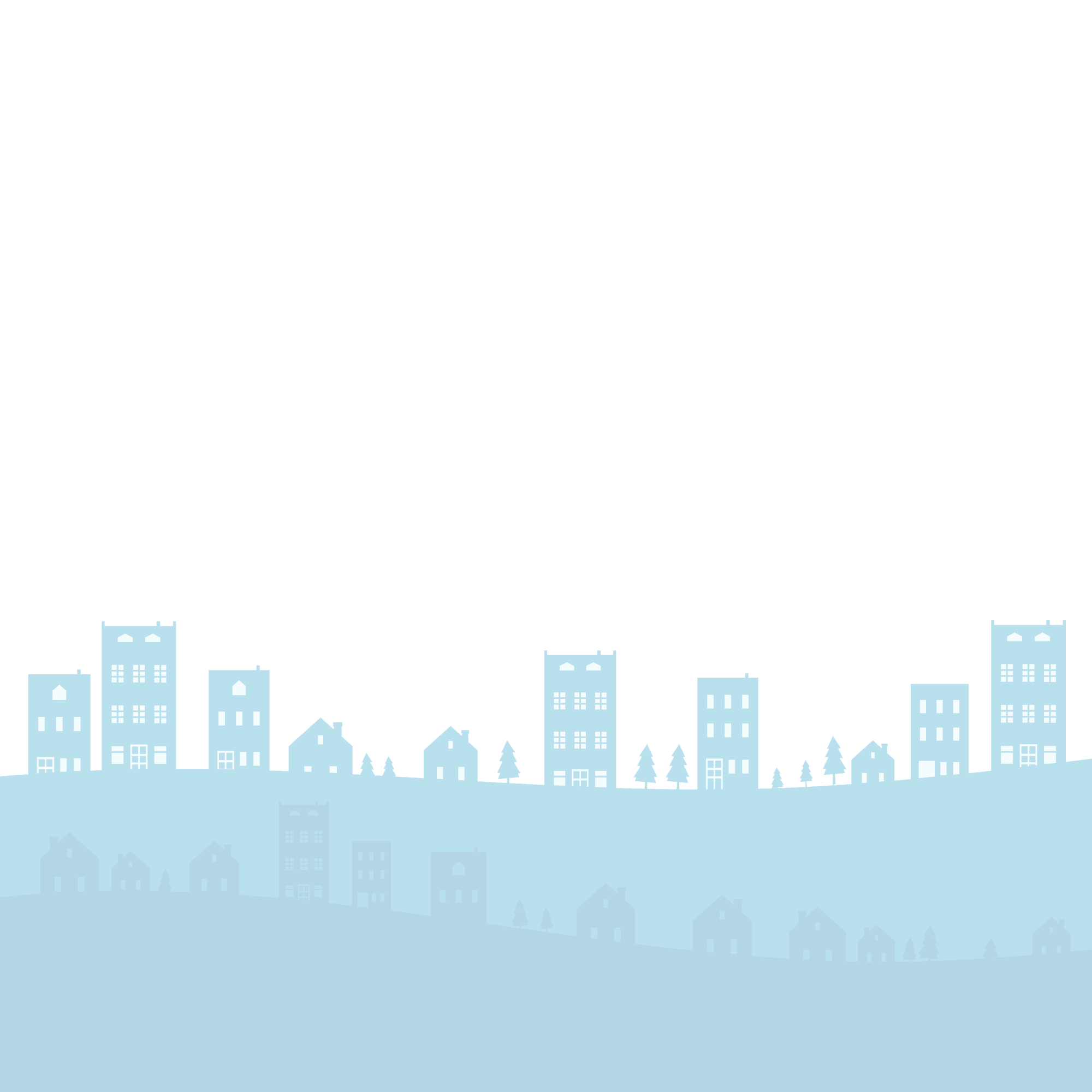 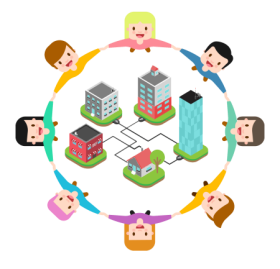 ความหมายของ 
          “องค์กรคุณธรรม”
องค์กรหรือหน่วยงานที่ผู้นำและสมาชิกขององค์กรแสดงเจตนารมณ์ 
และมุ่งมั่นที่จะดำเนินการส่งเสริมและพัฒนาคุณธรรมในองค์กร
 แบ่งตามพื้นที่เป็น ๒ ส่วน คือ
องค์กรที่ตั้งอยู่ในพื้นที่จังหวัด
องค์กรที่ตั้งอยู่ในส่วนกลางและองค์กรในสังกัด กทม.
เกณฑ์การประเมิน องค์กรคุณธรรม
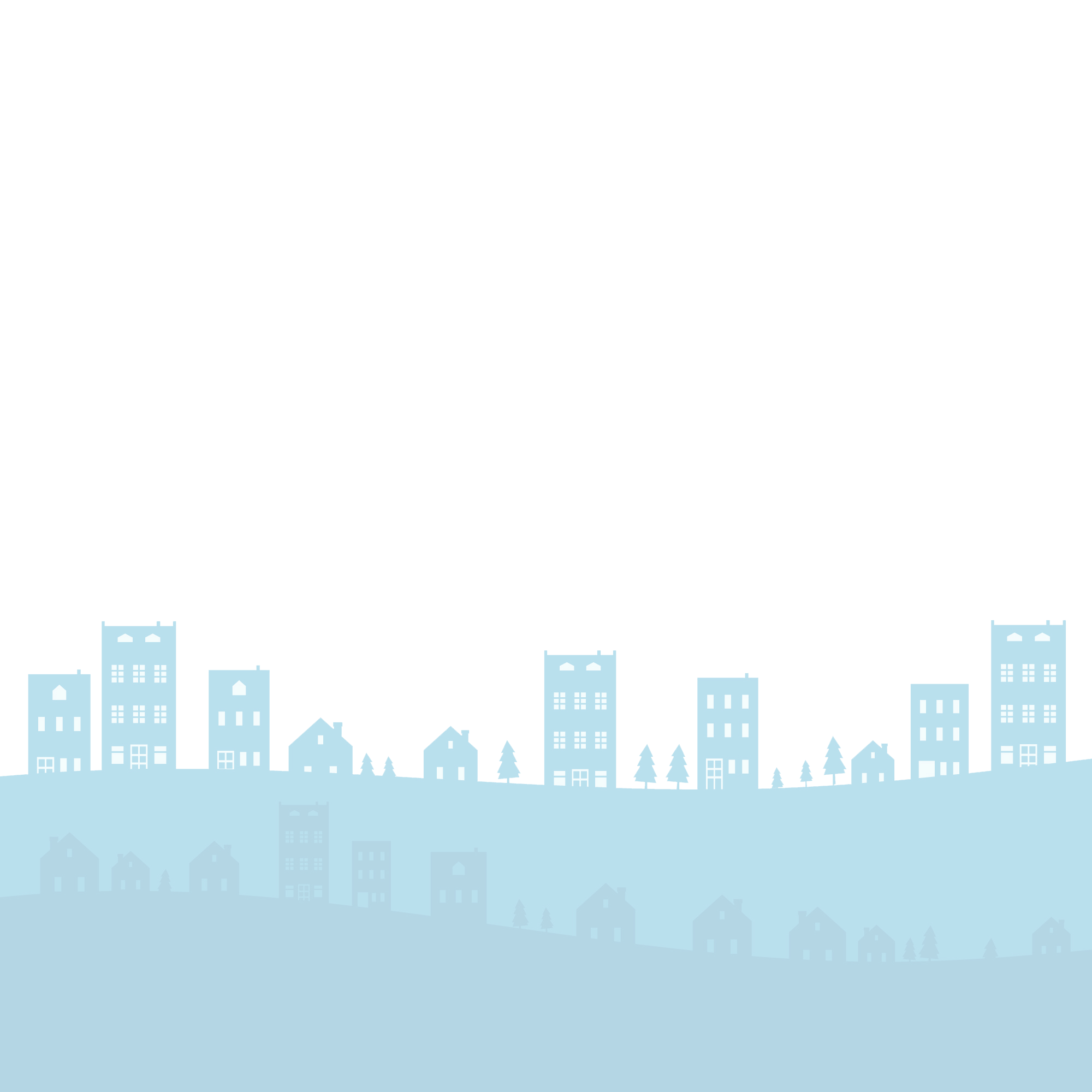 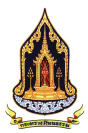 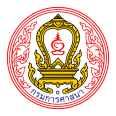 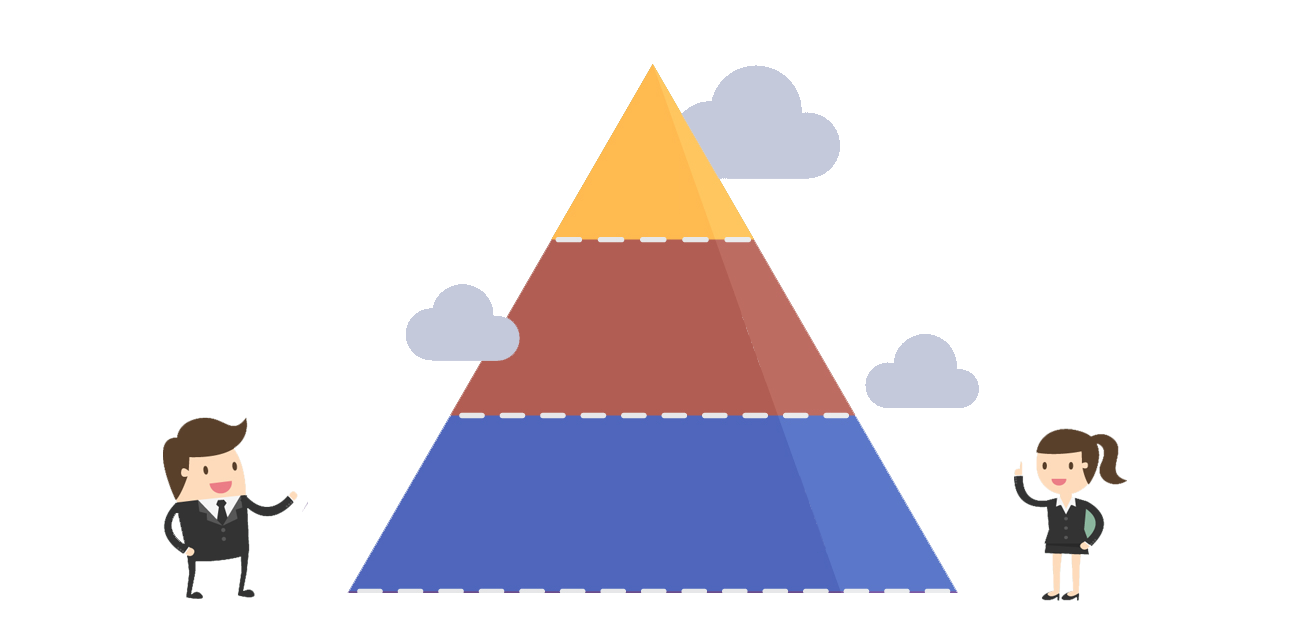 ระดับคุณธรรมต้นแบบ
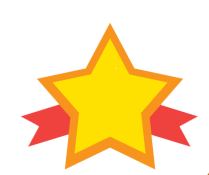 ๓
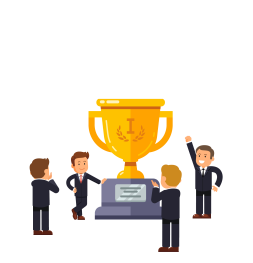 ผ่านเกณฑ์ประเมินระดับที่ 1 ระดับที่ 2 และดำเนินการข้อ 7-๙ ทุกข้อ ไม่น้อยกว่าข้อละ 1 คะแนน รวมแล้วไม่น้อยกว่า 4 คะแนน และมีผลรวมคะแนนข้อ 1-9 ไม่น้อยกว่า 12 คะแนน
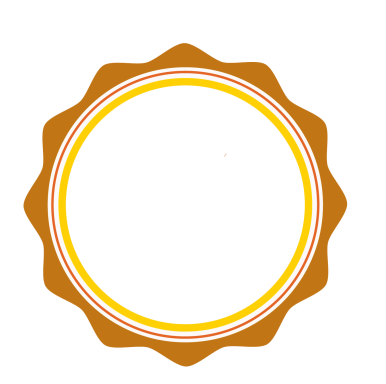 ๓ 
ระดับ
ระดับคุณธรรม
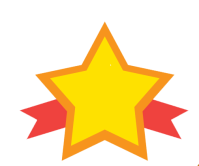 ๒
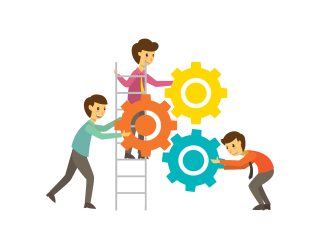 ผ่านเกณฑ์ประเมินระดับที่ 1 และดำเนินการข้อ 4-๖ ทุกข้อ ไม่น้อยกว่า
ข้อละ 1 คะแนน รวมแล้วไม่น้อยกว่า 4 คะแนน และมีผลรวมคะแนน
ข้อ 1-6 ไม่น้อยกว่า 8 คะแนน
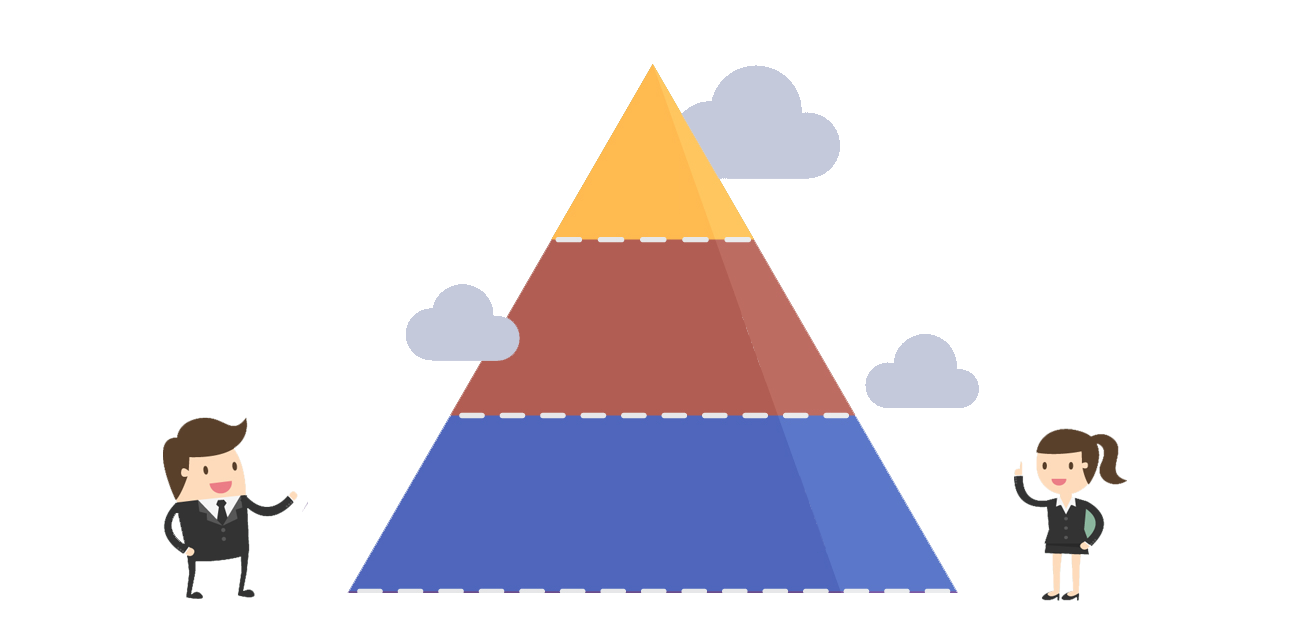 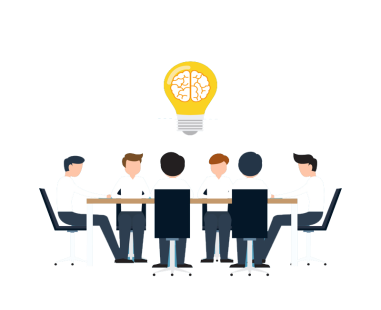 ระดับส่งเสริมคุณธรรม
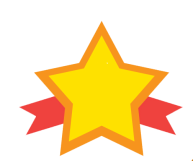 ๑
ดำเนินการข้อ ๑-๓ ทุกข้อ ไม่น้อยกว่าข้อละ 1 คะแนน 
รวมแล้วไม่น้อยกว่า ๔ คะแนน
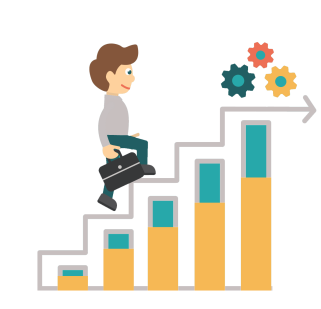 ตัวชี้วัดและเกณฑ์การประเมิน องค์กรคุณธรรม
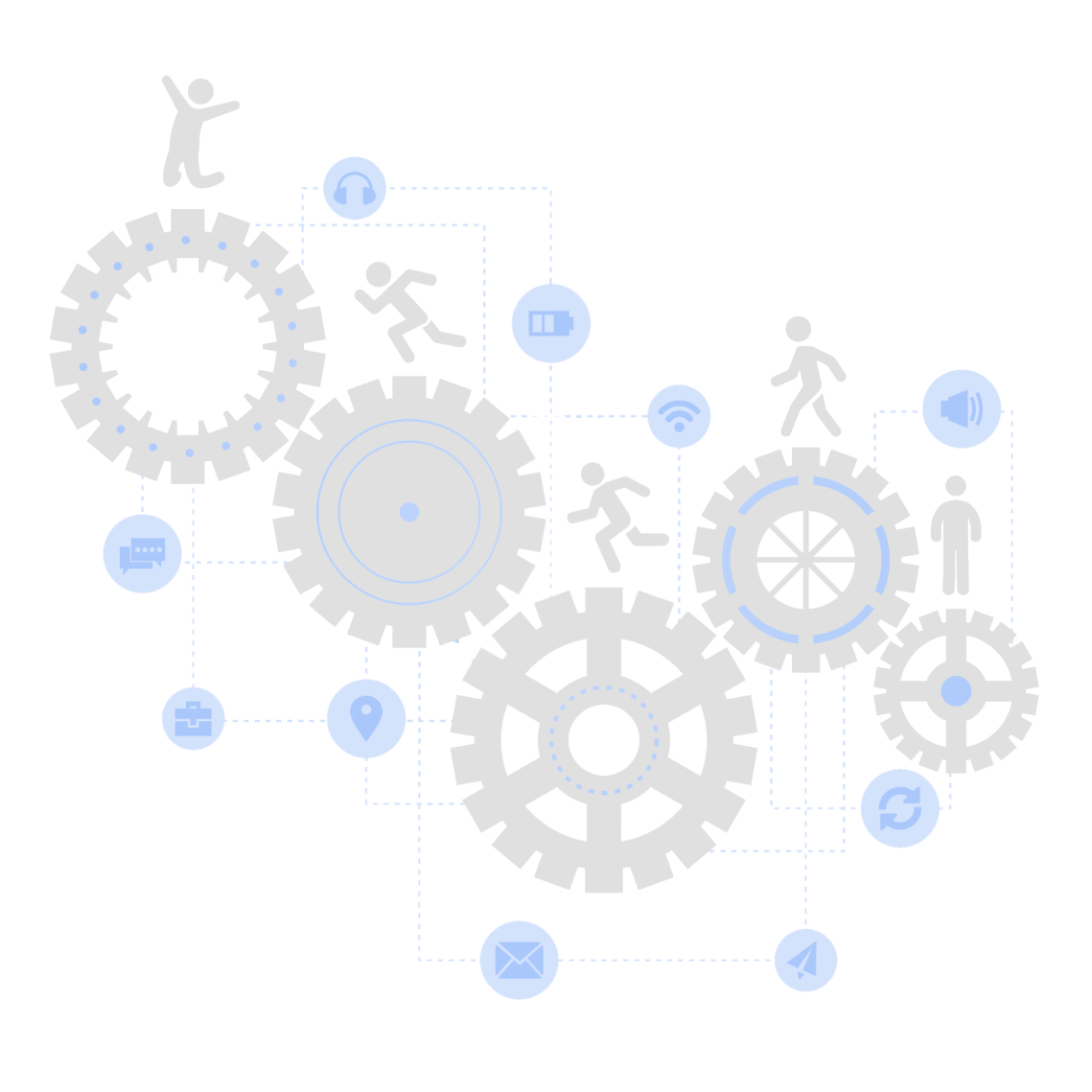 ระดับ 1 องค์กรส่งเสริมคุณธรรม
ต้องมีองค์กรในสังกัดที่ประเมินได้ในระดับ “ส่งเสริมคุณธรรม” 
จำนวน ไม่น้อยกว่า 8๐%
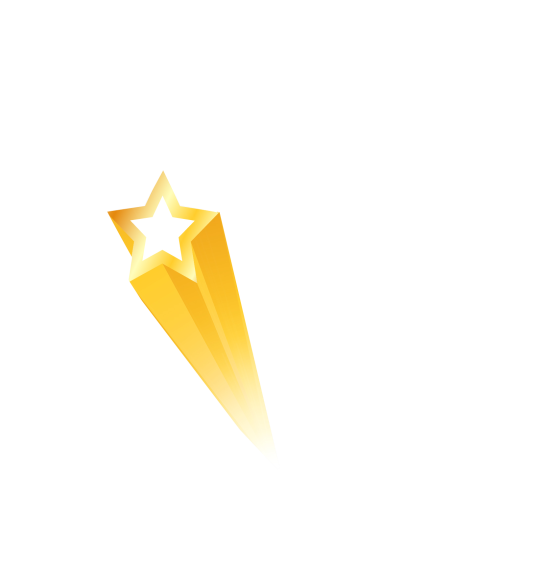 1
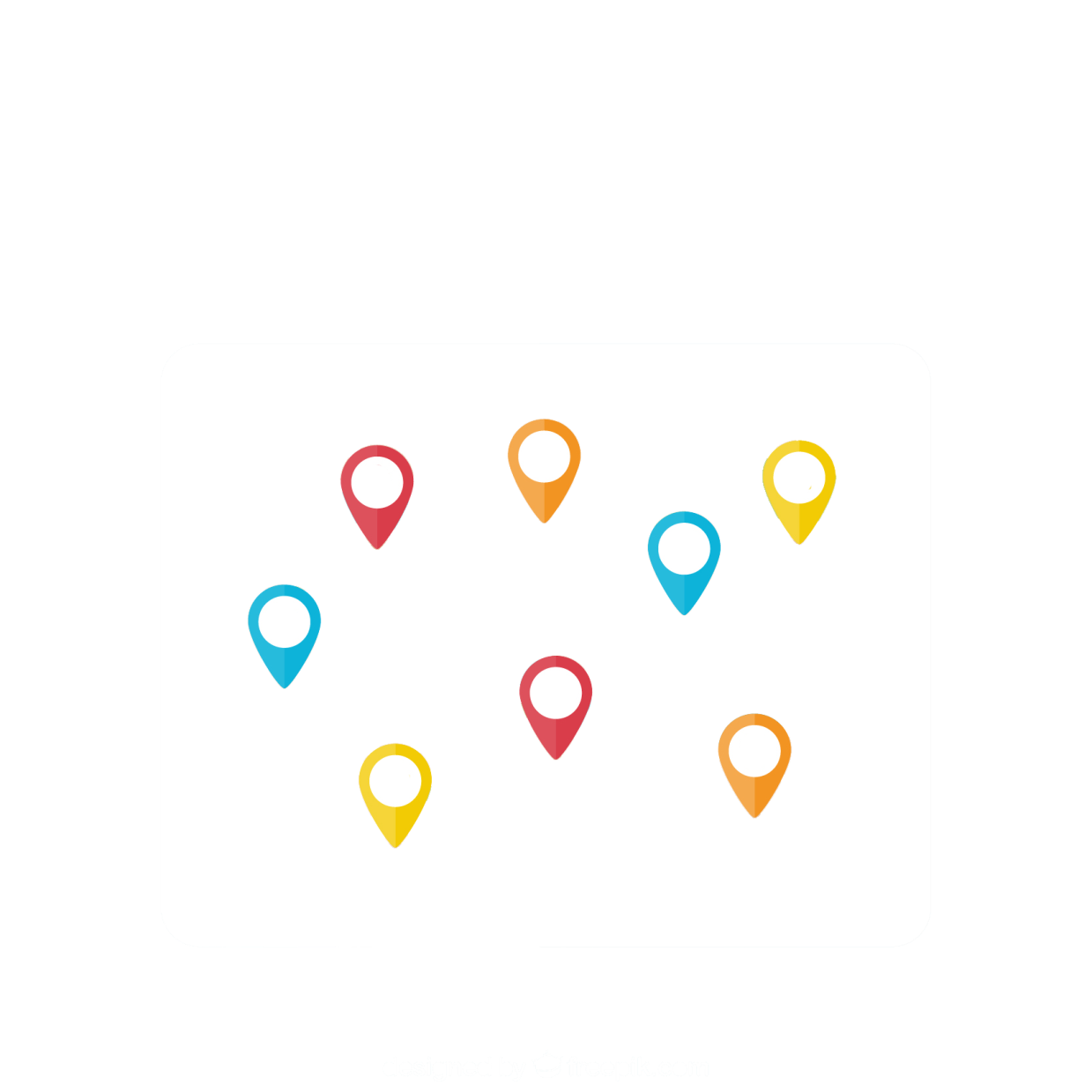 2
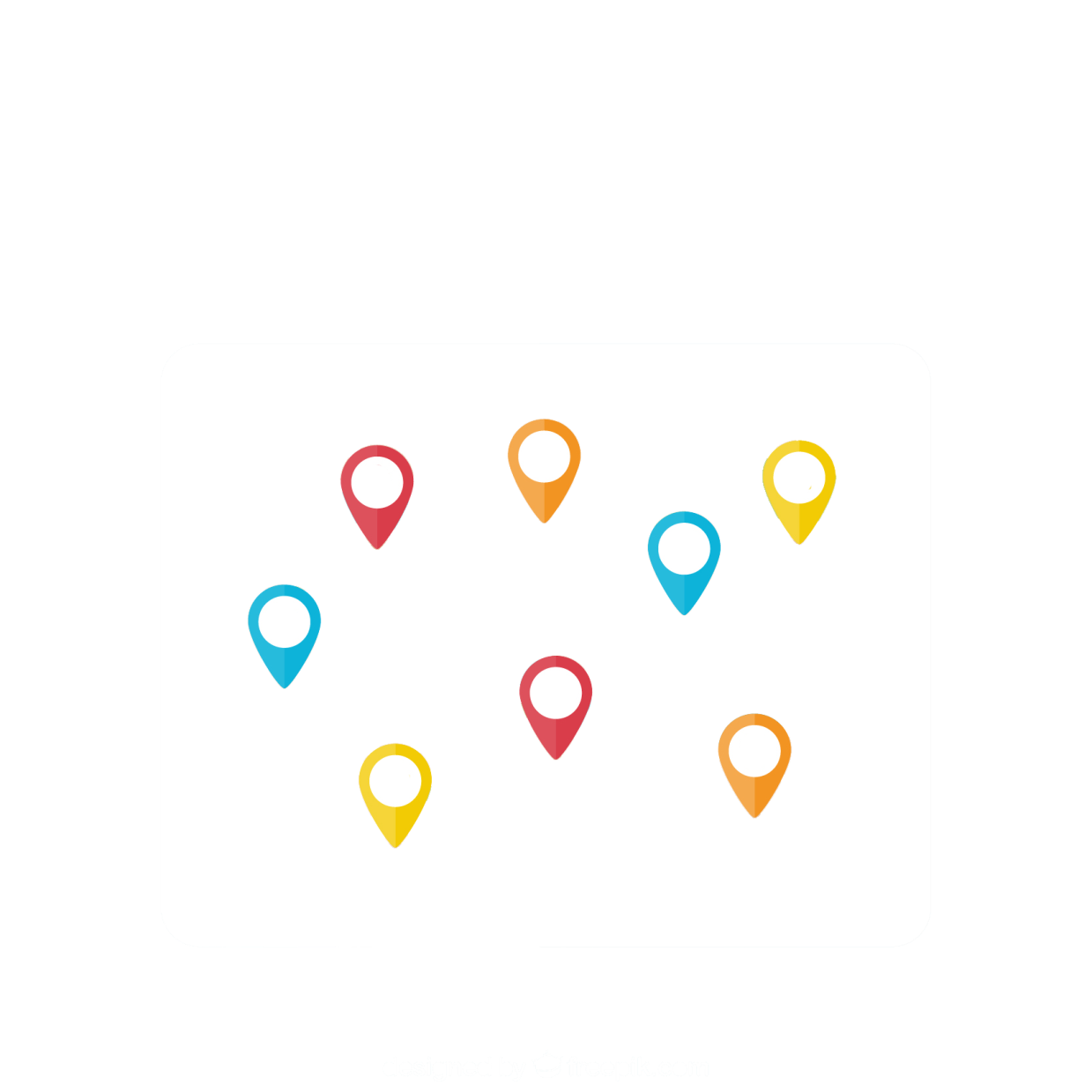 3
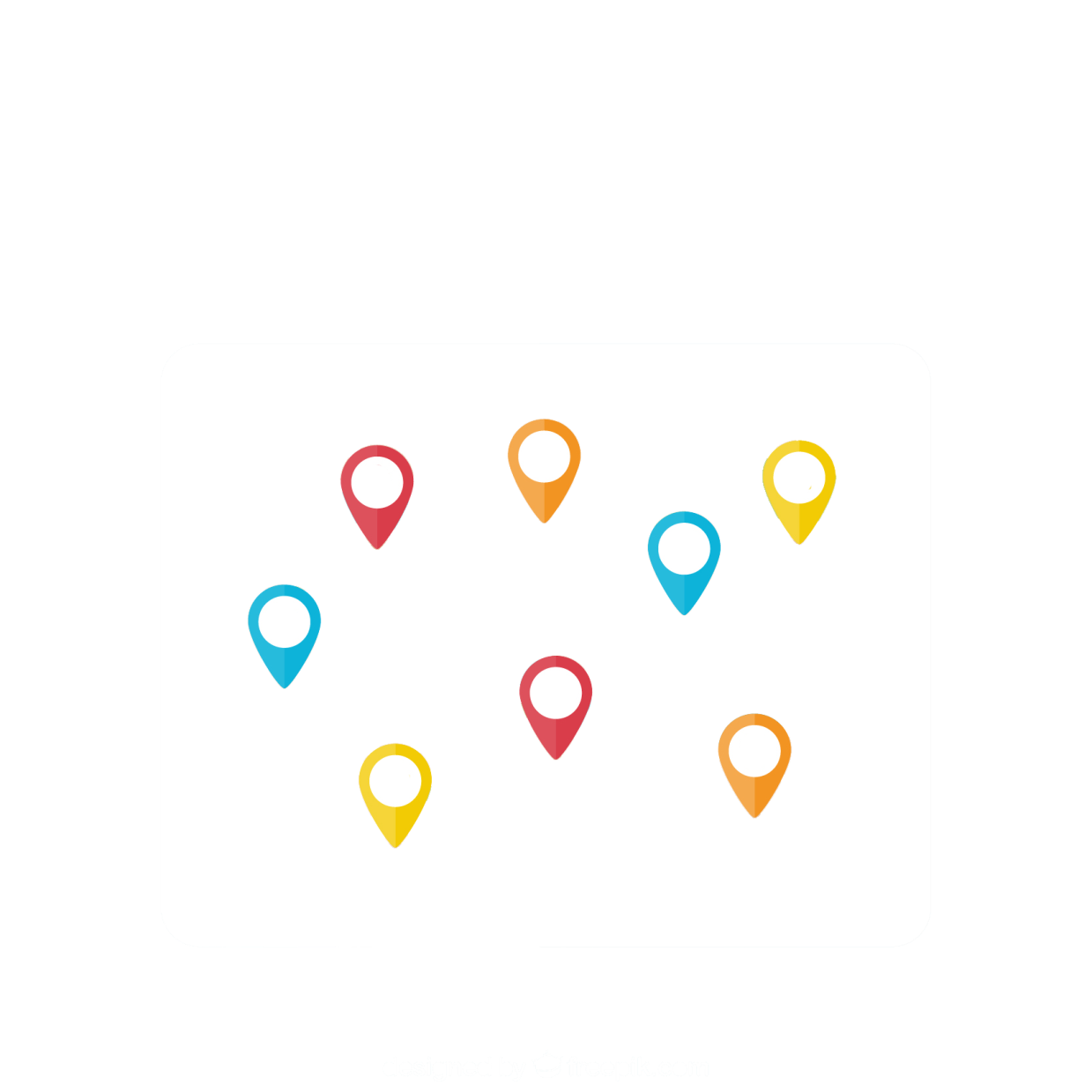 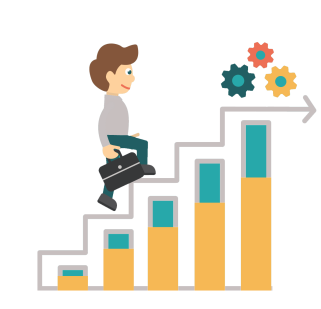 ตัวชี้วัดและเกณฑ์การประเมิน องค์กรคุณธรรม
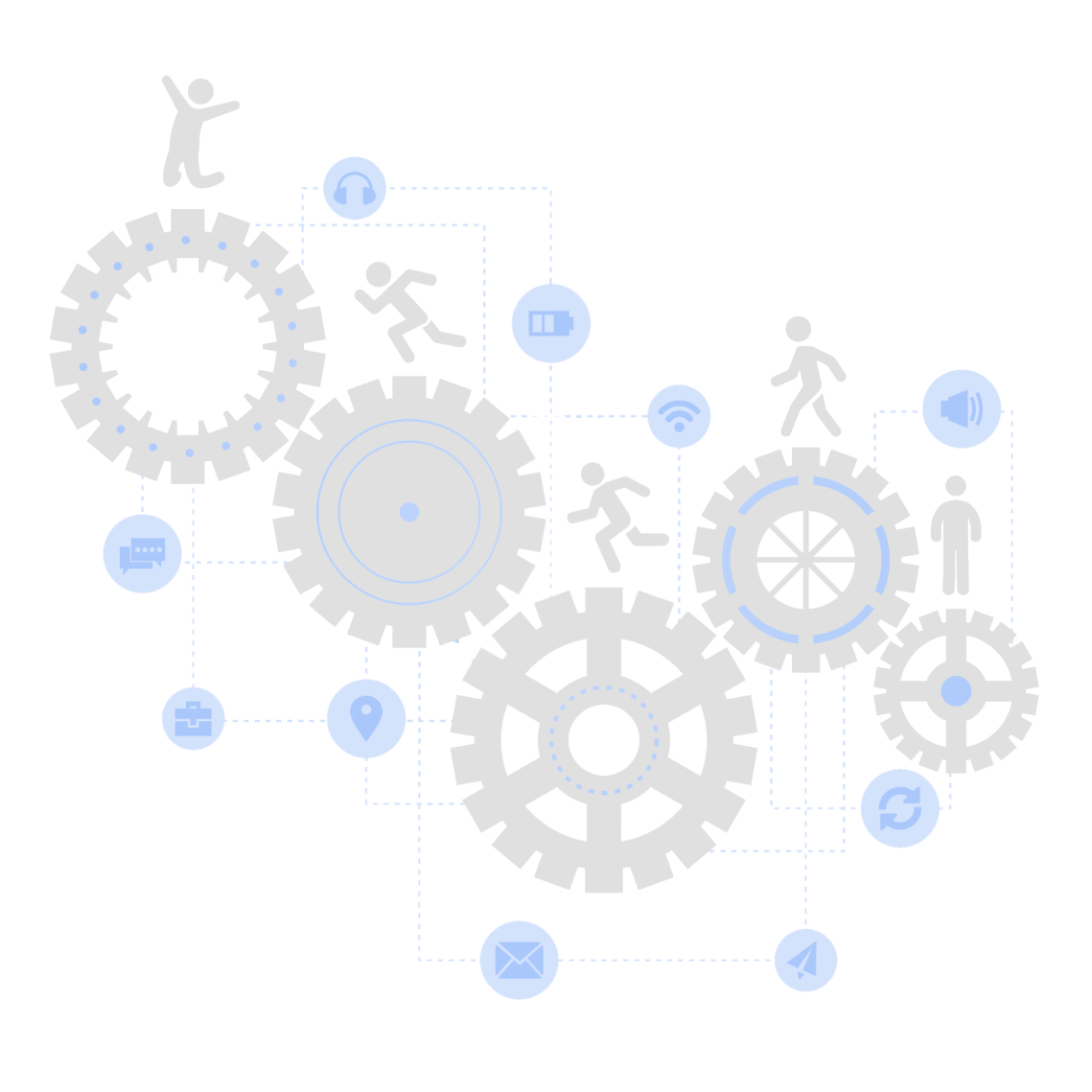 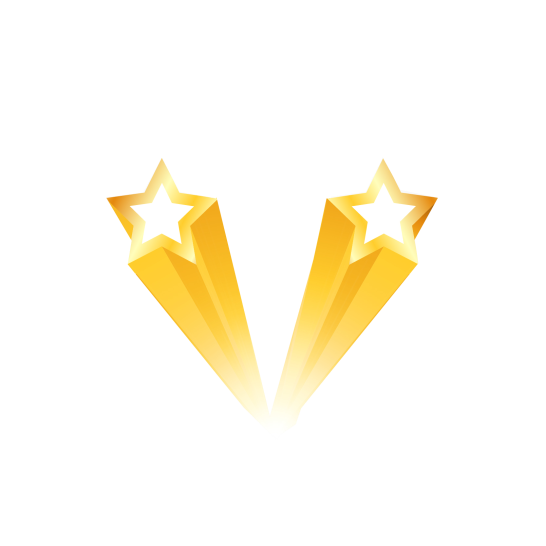 ระดับ 2 องค์กรคุณธรรม
และต้องมีองค์กรในสังกัดที่ประเมินได้ในระดับ “คุณธรรม” 
จำนวน ไม่น้อยกว่า 7๐%
4
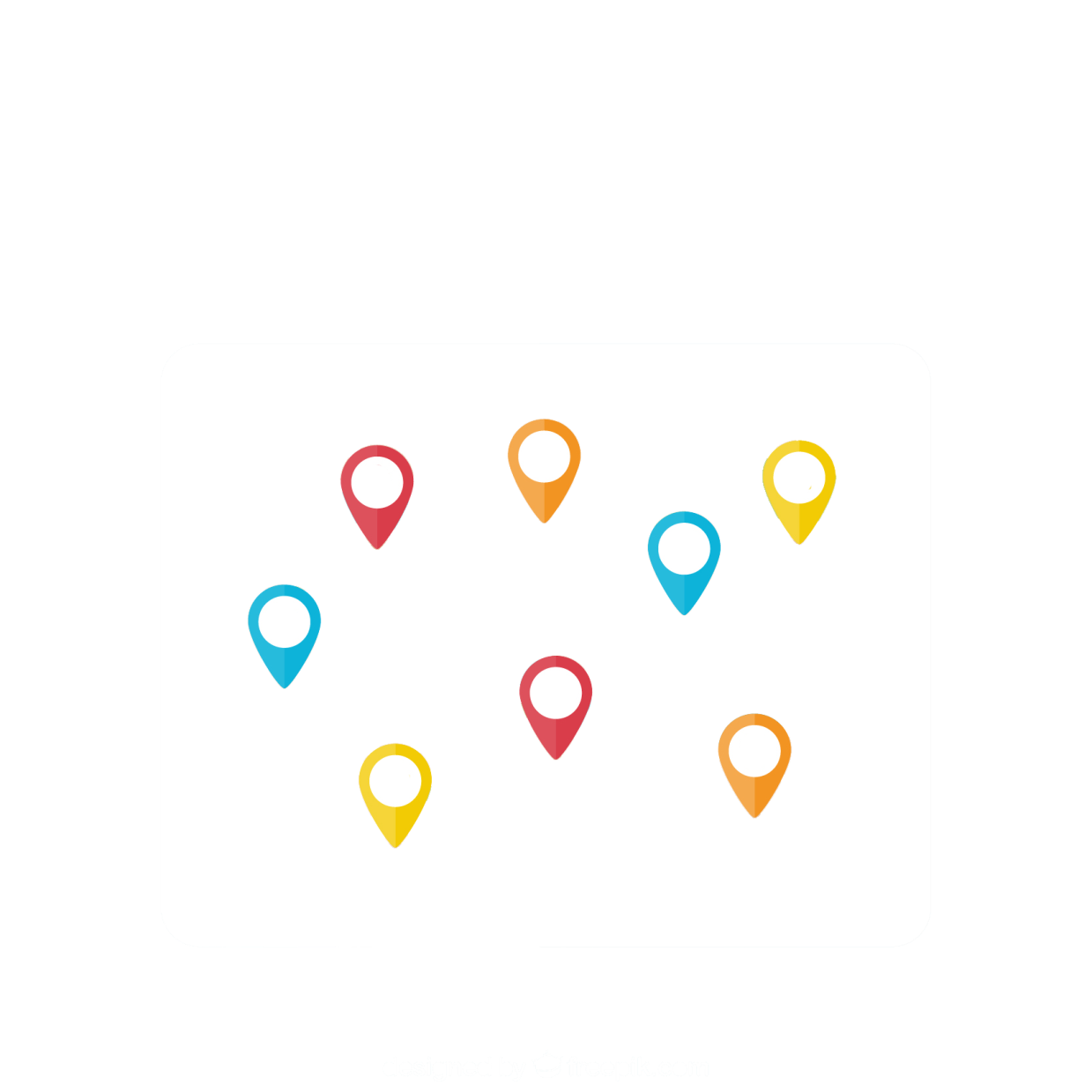 5
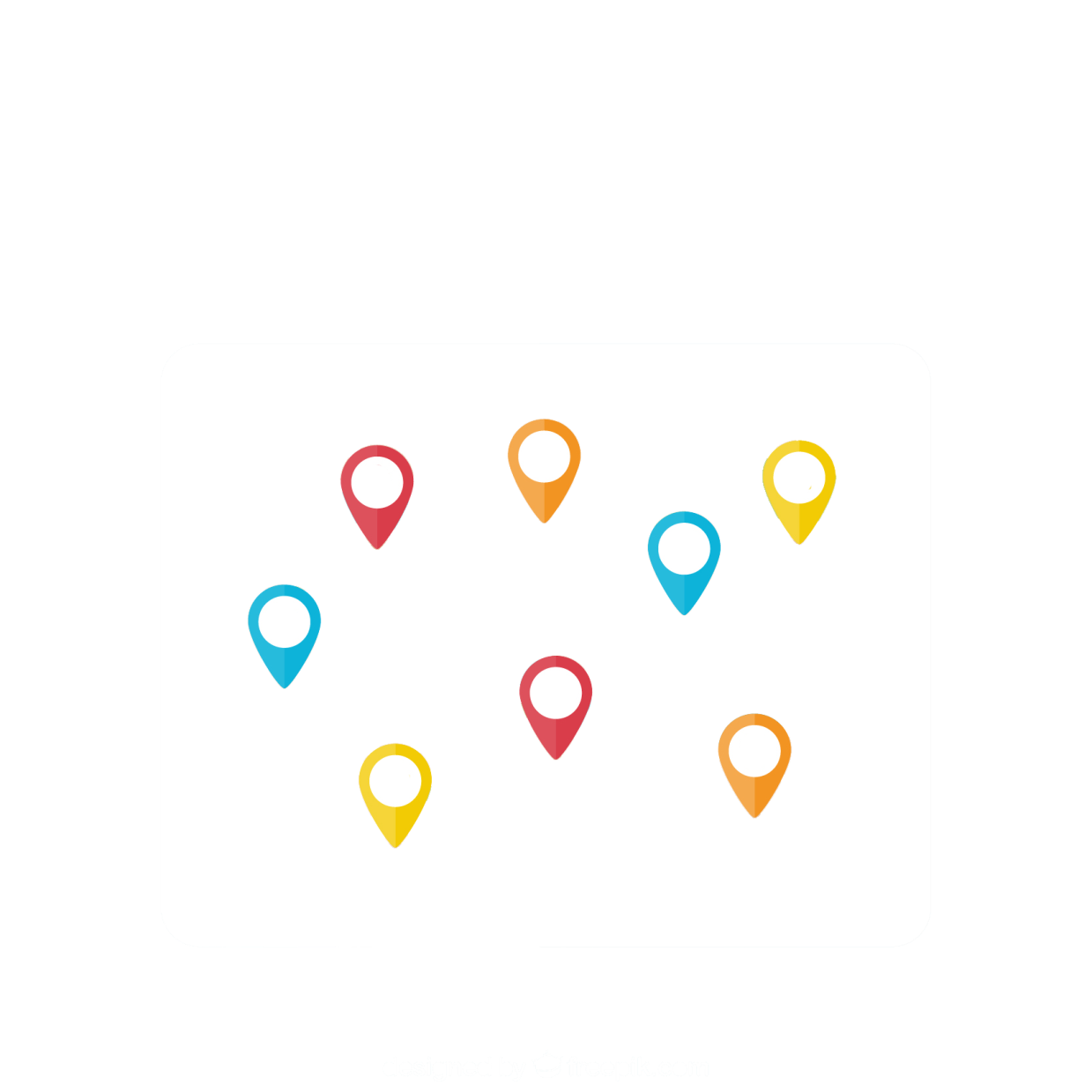 6
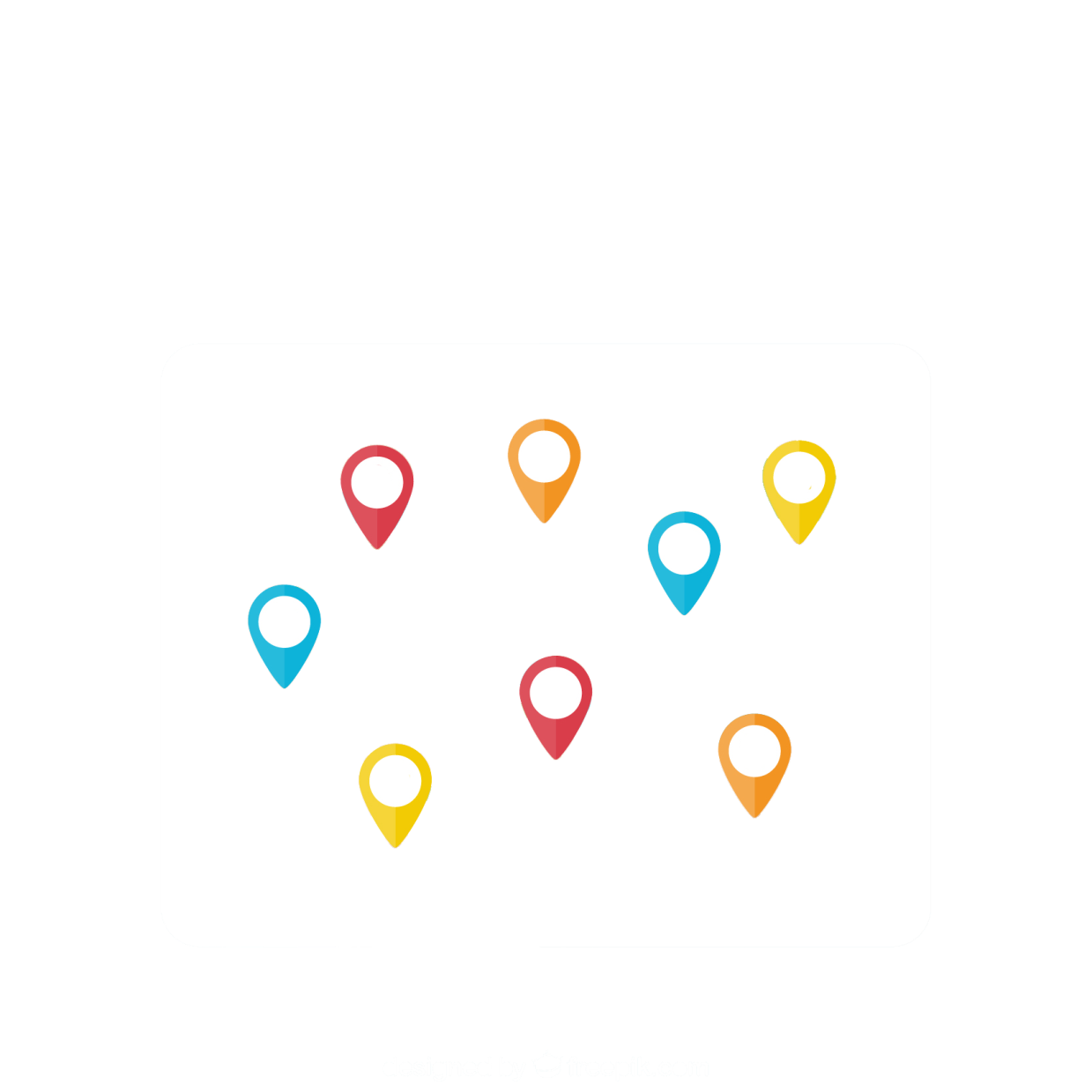 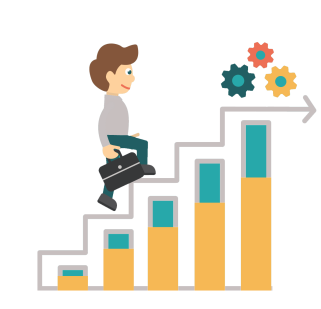 ตัวชี้วัดและเกณฑ์การประเมิน องค์กรคุณธรรม
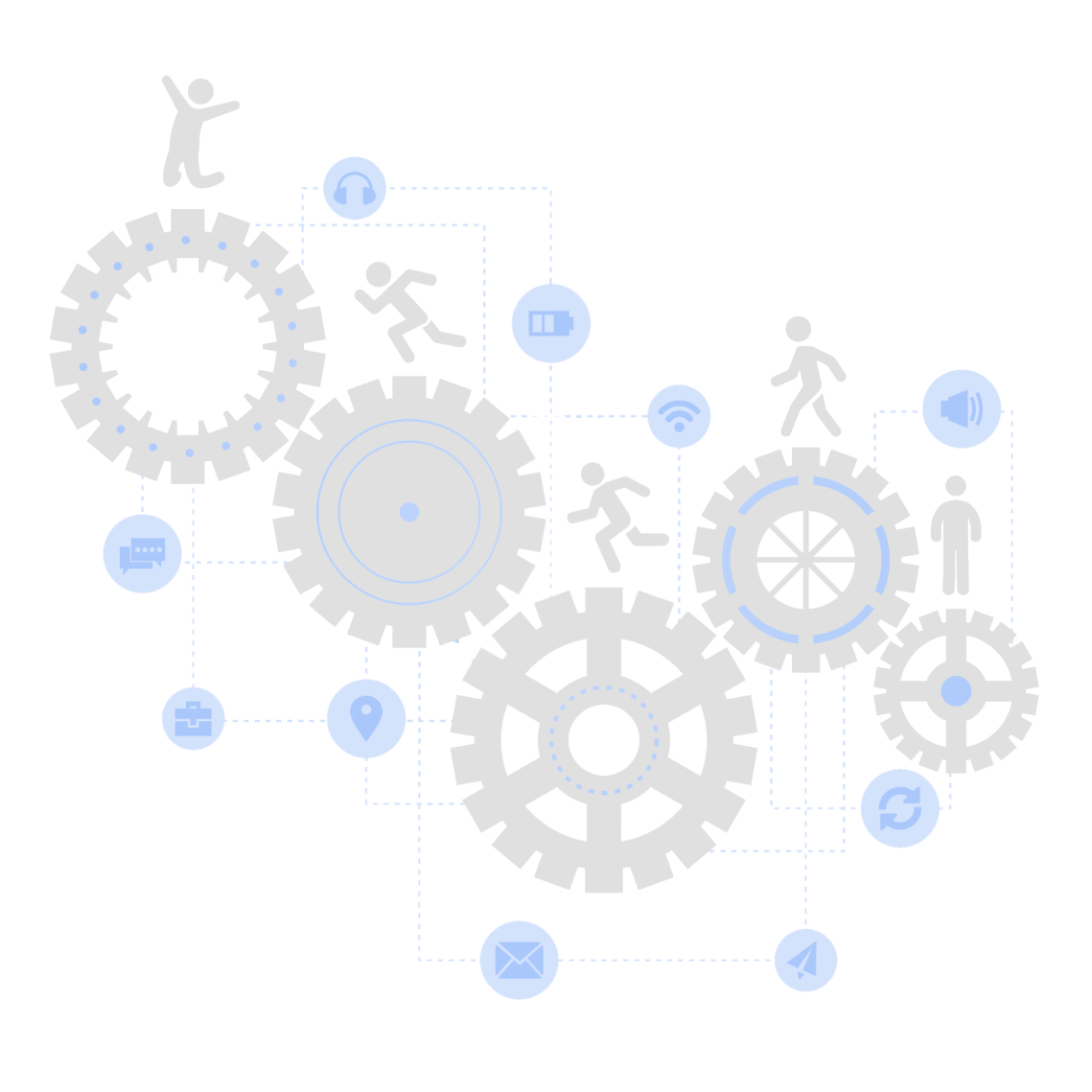 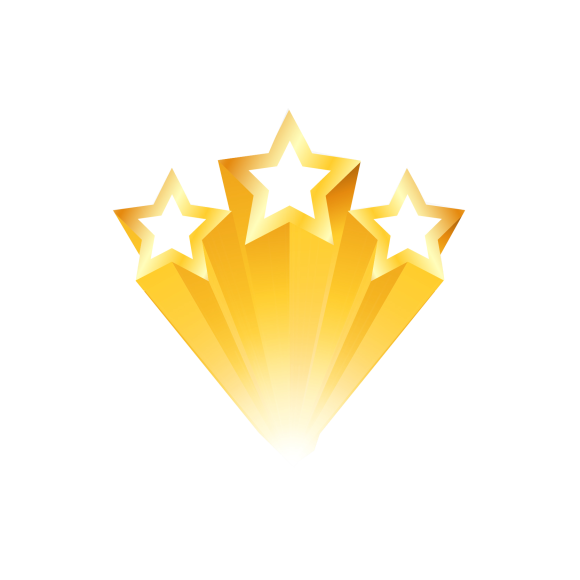 ต้องมีองค์กรในสังกัดที่ประเมินได้ในระดับ “คุณธรรมต้นแบบ” 
จำนวน ไม่น้อยกว่า 6๐%
ระดับ 3 องค์กรคุณธรรมต้นแบบ
7
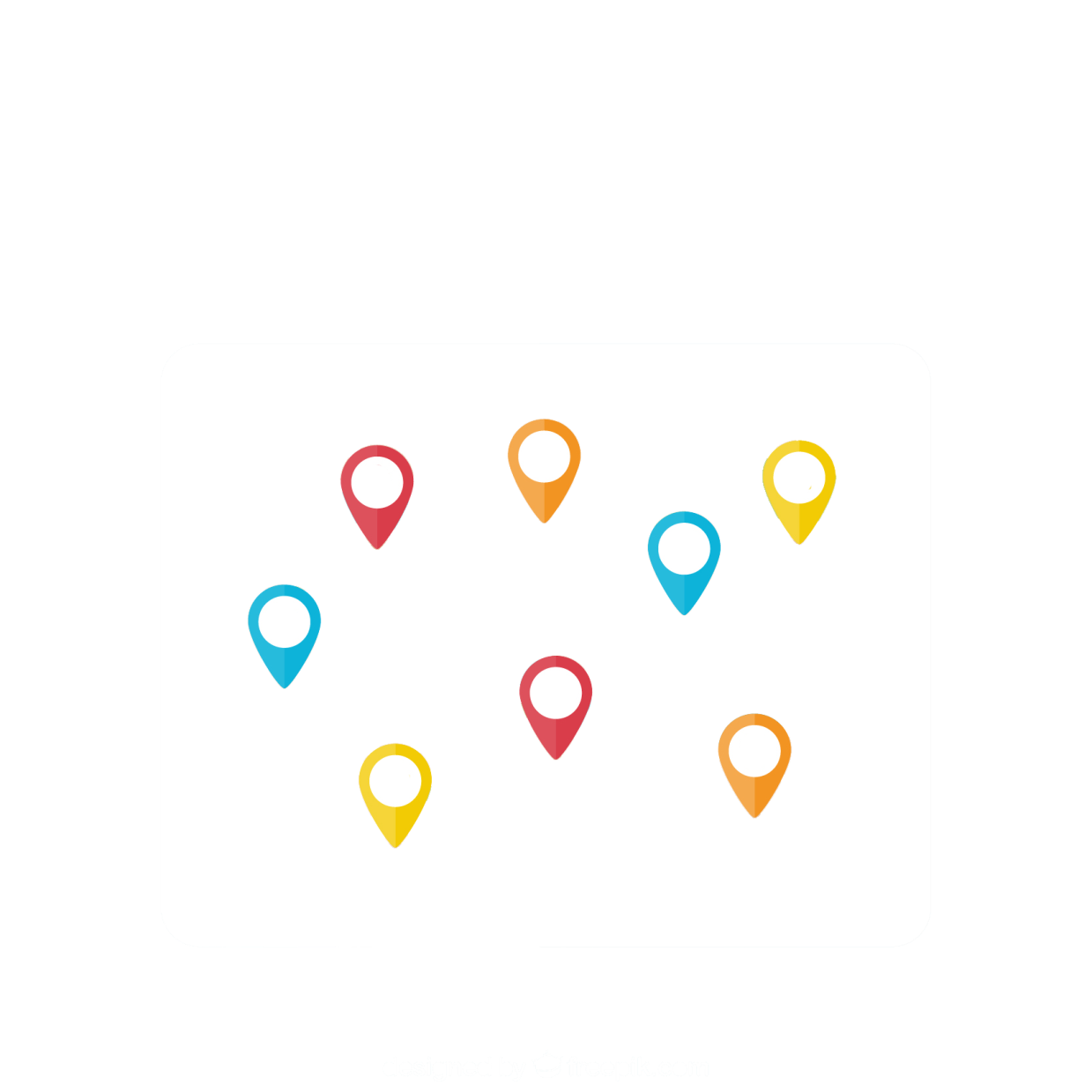 8
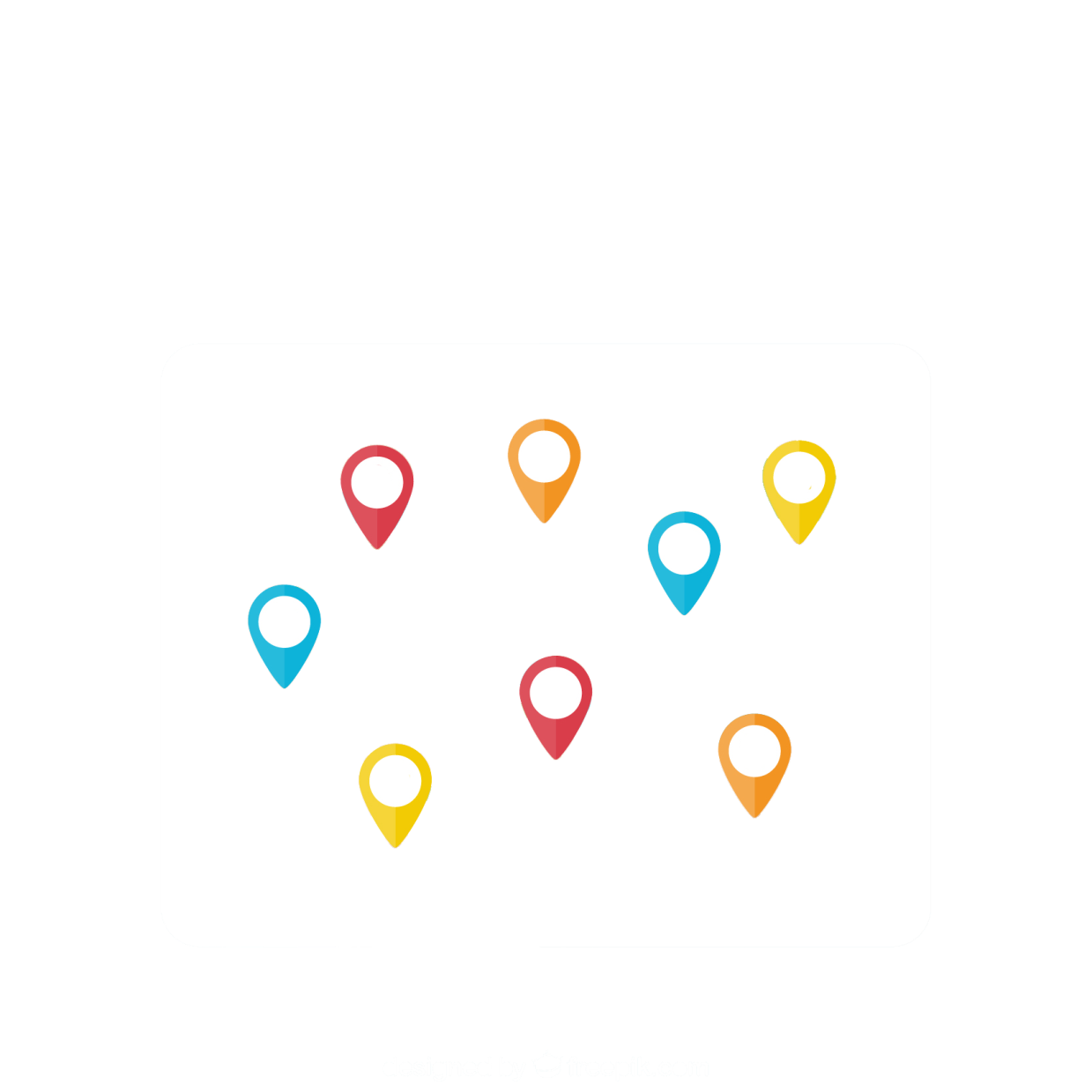 9
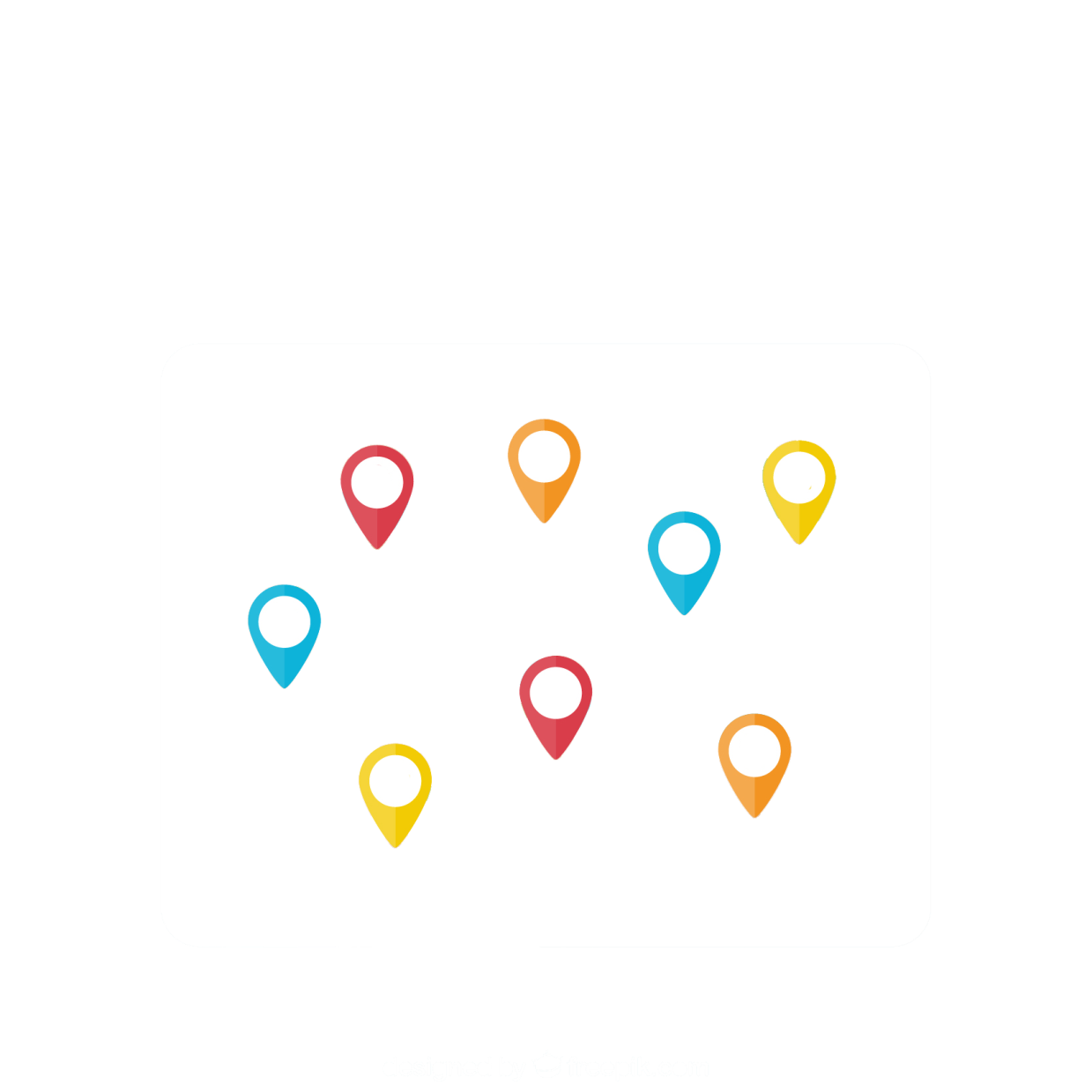 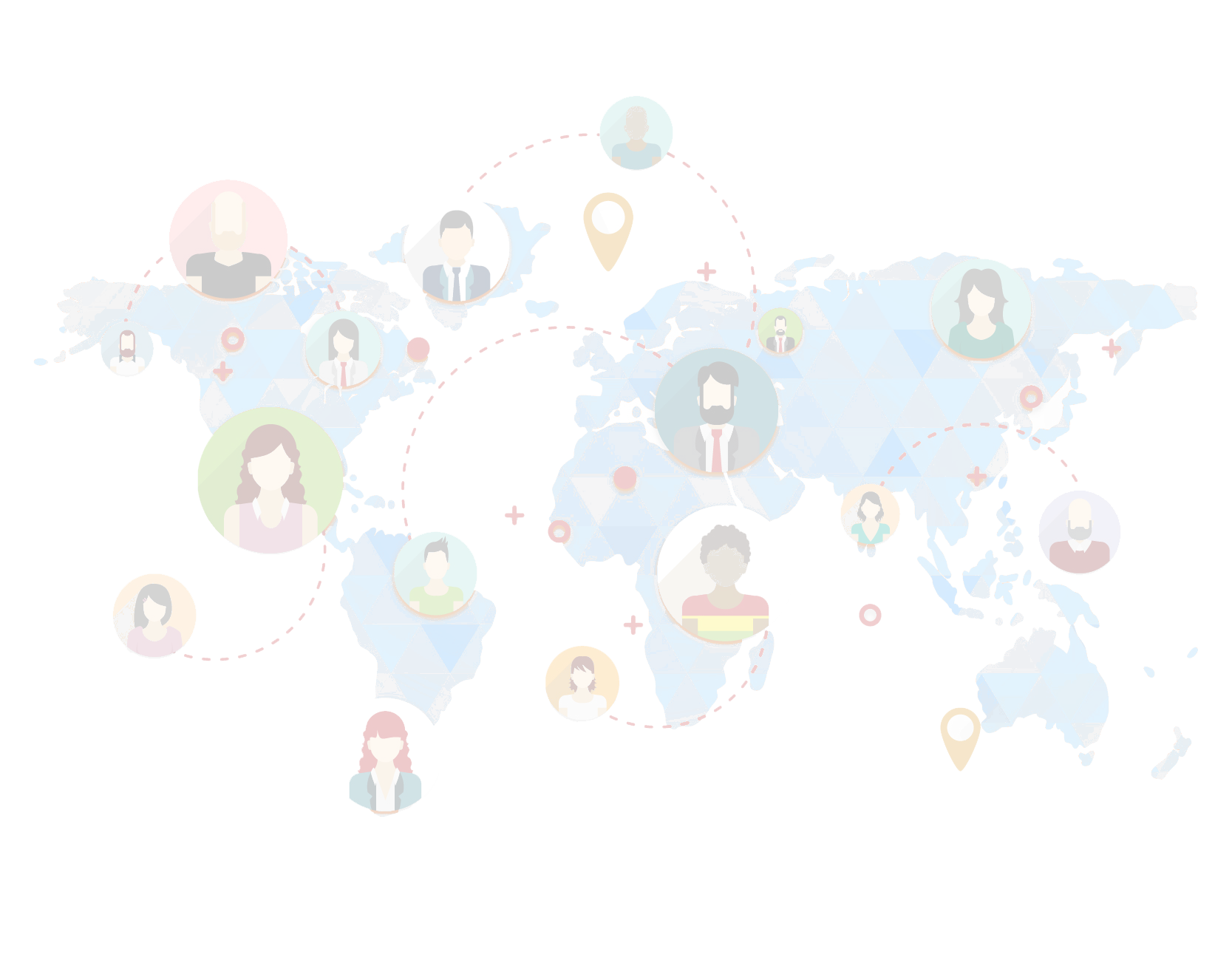 แนวทางการประเมิน “องค์กรคุณธรรม”
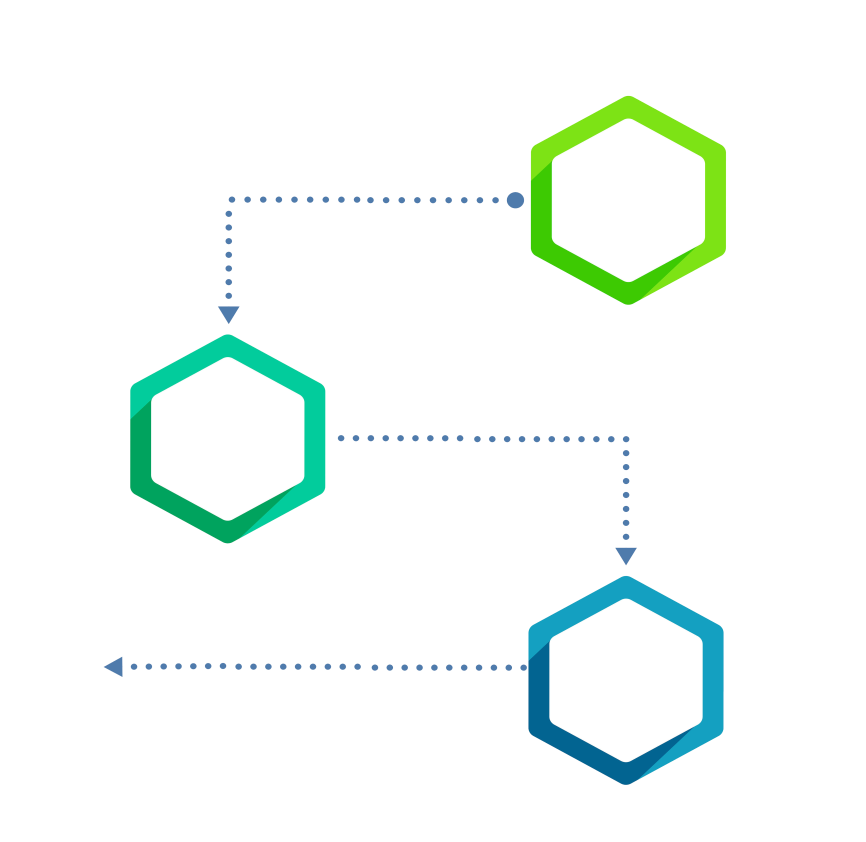 การดำเนินงานแต่ละกระทรวง
ศปท. ประชาสัมพันธ์ให้องค์กรในสังกัดประเมินตนเอง
ตามเกณฑ์การประเมินคุณธรรม 3 ระดับ
1
ศปท. รวบรวมให้คณะอนุกรรมการฯ ระดับกระทรวงตรวจสอบและพิจารณาผลการประเมิน
2
ศปท. ส่งผลการประเมินให้กรมการศาสนาเพื่อนำเสนอคณะอนุกรรมการด้านการประเมินฯ 
และคณะกรรมการส่งเสริมคุณธรรมแห่งชาติ 
ให้ความเห็นชอบ ตามลำดับ
3
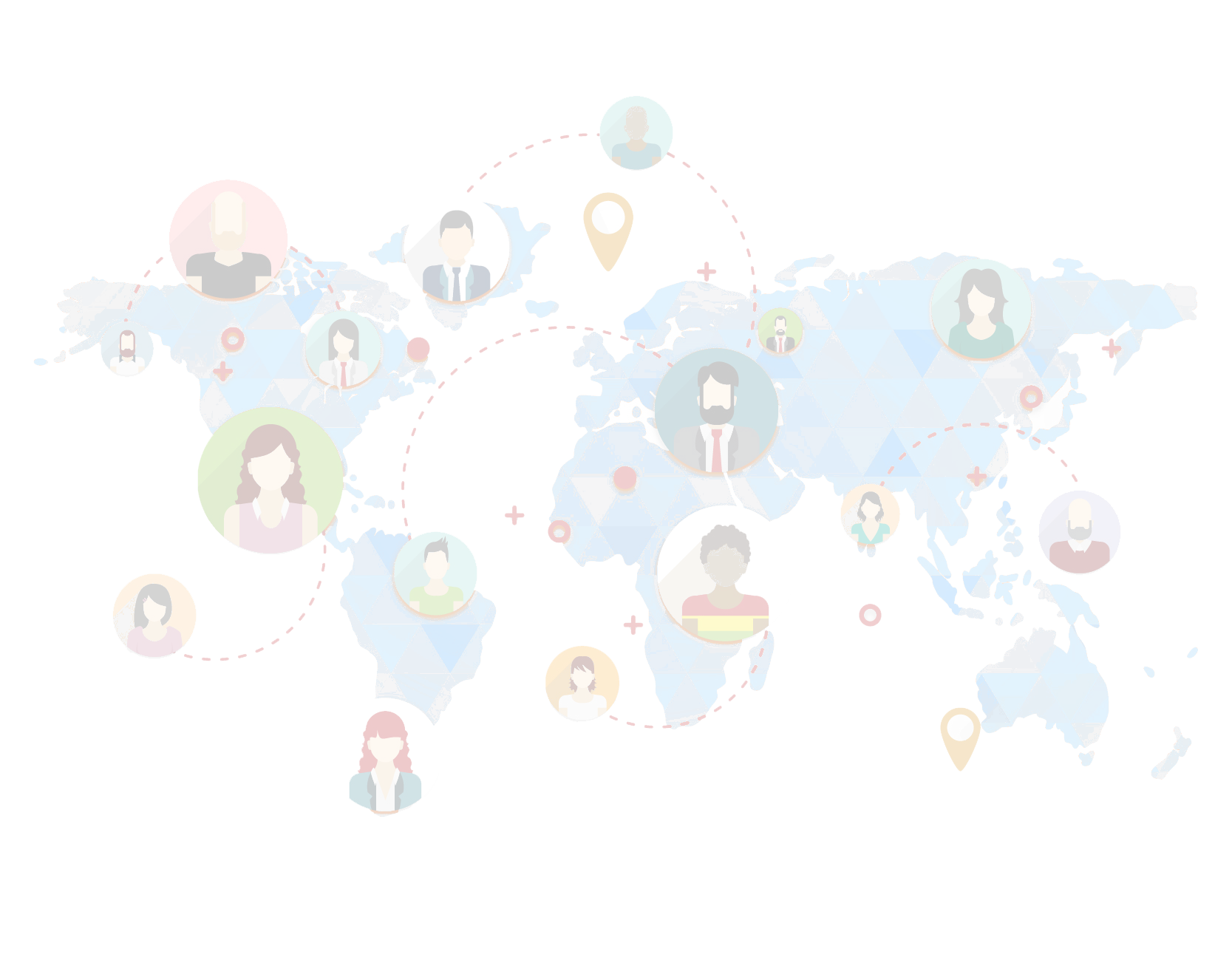 แนวทางการประกาศยกย่อง “องค์กรคุณธรรม”
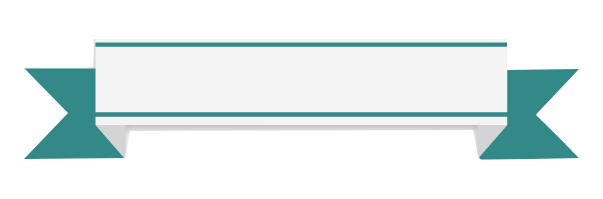 ส่วนกลาง
องค์กรสังกัดกระทรวง
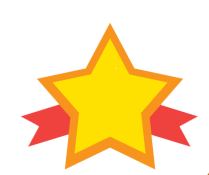 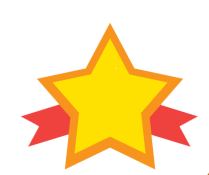 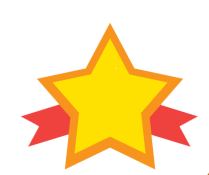 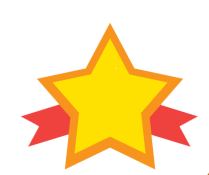 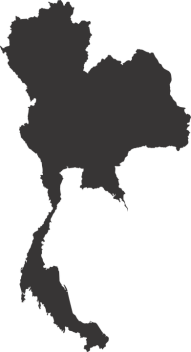 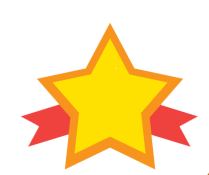 องค์กรคุณธรรมต้นแบบ
องค์กรคุณธรรม
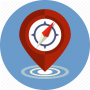 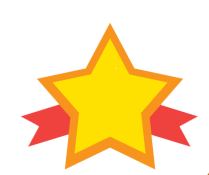 องค์กรส่งเสริมคุณธรรม
ได้รับประกาศนียบัตรจาก
ประธานอนุกรรมการส่งเสริมคุณธรรมระดับกระทรวง
โดย ศปท. หรือหน่วยงานที่รับผิดชอบแต่ละกระทรวง ดำเนินการ
องค์กรคุณธรรมต้นแบบโดดเด่น
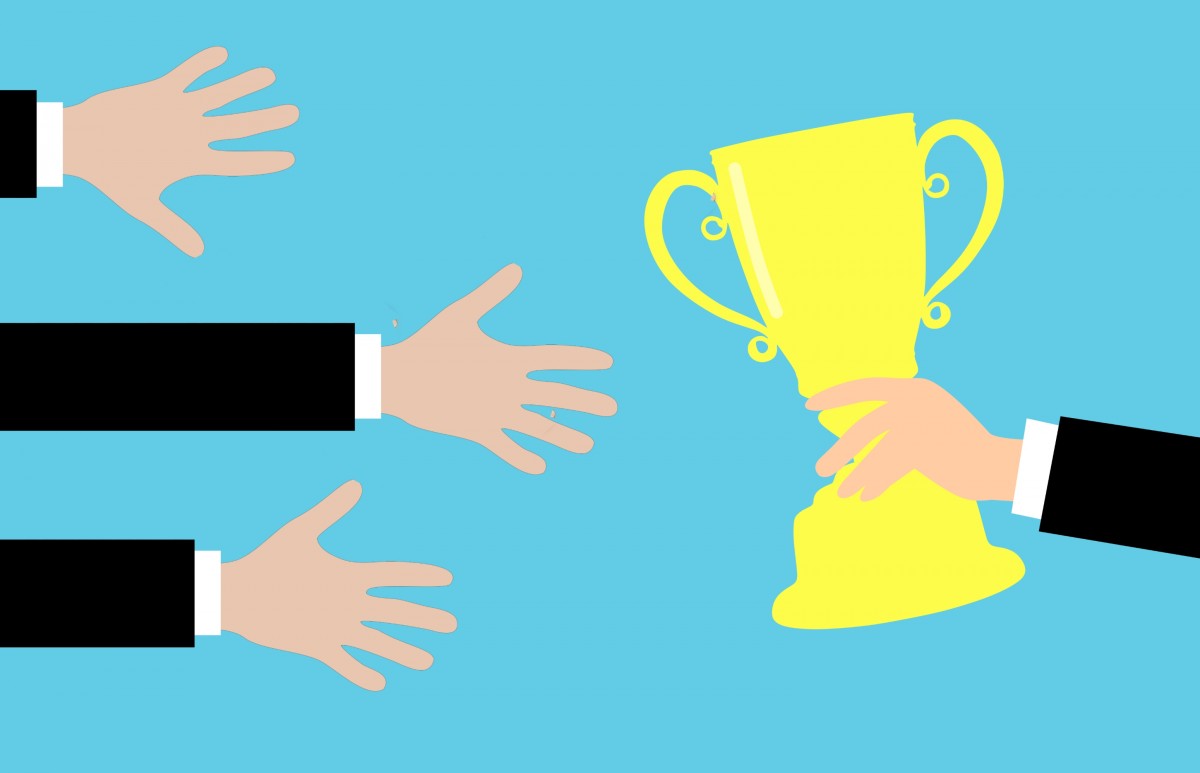 คณะอนุกรรมการส่งเสริมคุณธรรมระดับกระทรวงแต่ละกระทรวง
คัดเลือกองค์กรคุณธรรมต้นแบบ จำนวน 1 องค์กร 
เพื่อเสนอเป็น
องค์กรคุณธรรมต้นแบบโดดเด่น
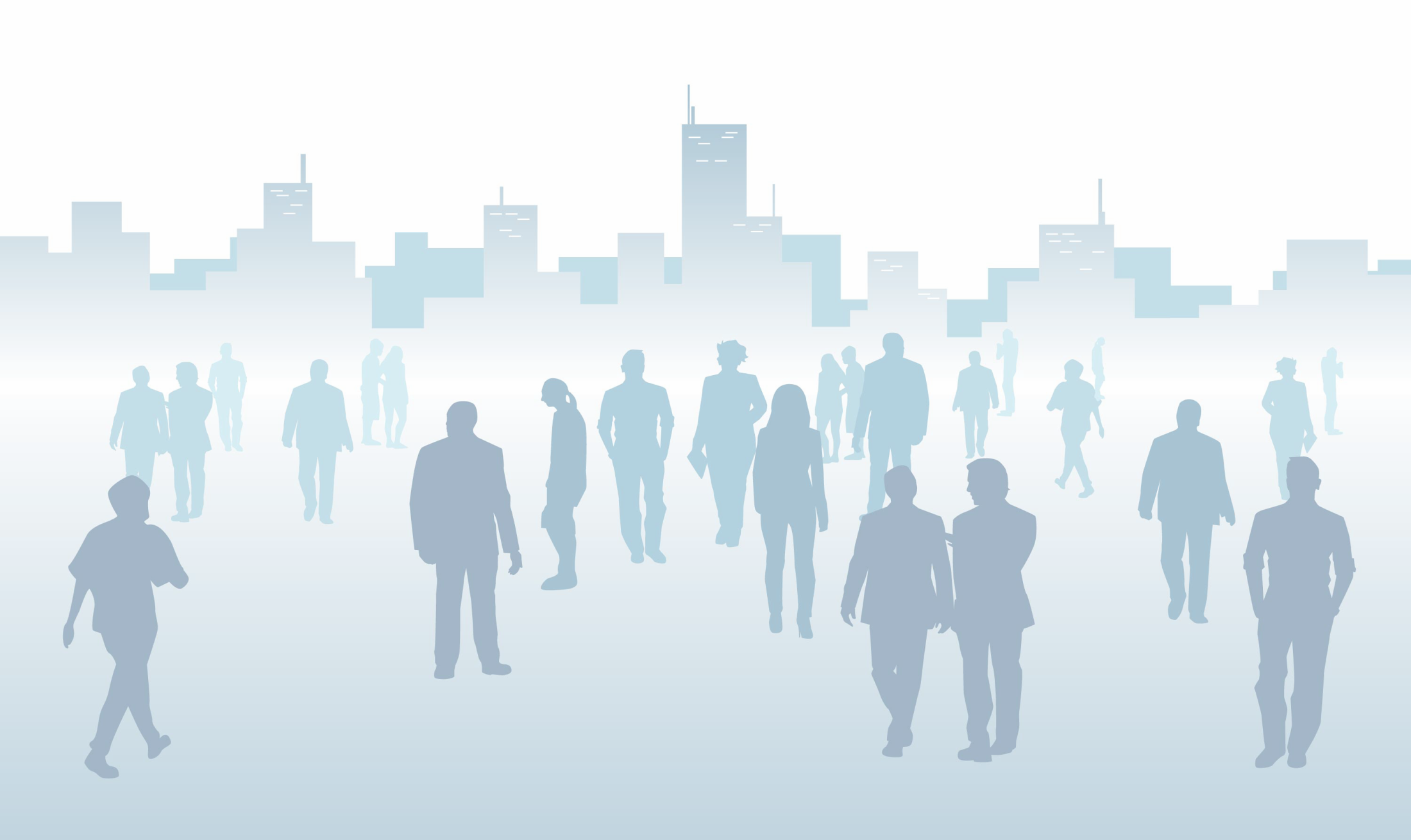 แผนการดำเนินงานของคณะอนุกรรมการด้านการประเมิน
ชุมชน องค์กร อำเภอ และจังหวัดคุณธรรม
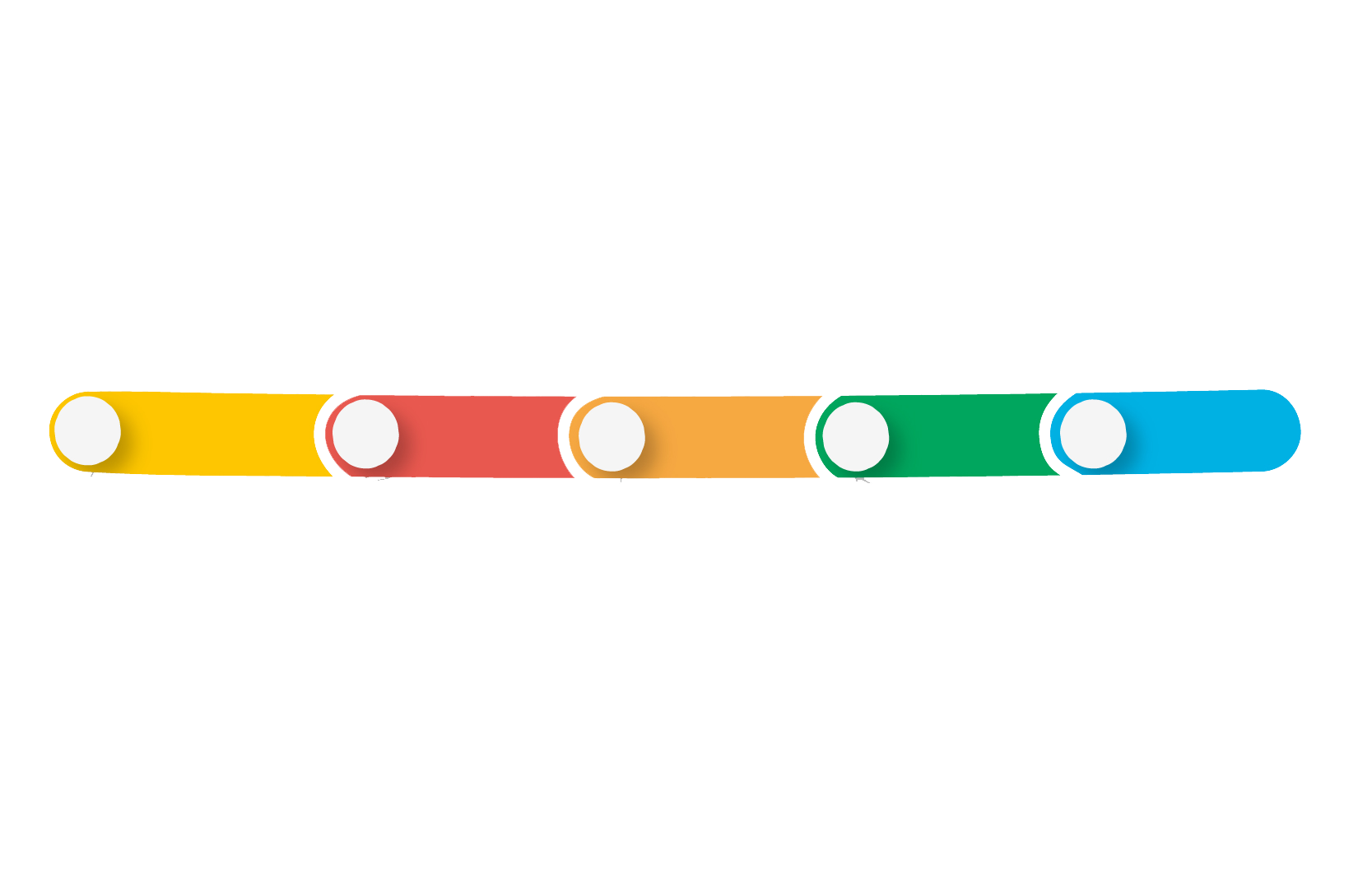 แจ้งกระทรวง จังหวัด องค์กร ดำเนินการประเมิน
ชุมชน องค์กร อำเภอ และจังหวัดคุณธรรม 
ตามเกณฑ์ที่กำหนด
พิจารณาผลการประเมิน 
และรวบรวมเสนอ
คณะกรรมการ
ส่งเสริมคุณธรรมแห่งชาติ
การประกาศยกย่องชุมชน องค์กร อำเภอ และจังหวัดคุณธรรม ประจำปีงบประมาณ 
พ.ศ. ๒๕๖๔
3
๑
2
4
5
ต.ค. ๖๔ –
ม.ค. ๖๕
ธ.ค. ๖๔ -
มิ.ย. ๖๕
ธ.ค. ๖๔ -ม.ค. 6๕
ก.ค.-ส.ค. 6๕
ม.ค.–มิ.ย. ๖๕
ก.ย. ๖๕
จัดทำเกณฑ์การประเมินชุมชน องค์กร อำเภอ และจังหวัดคุณธรรม
 สำหรับใช้ในปีงบประมาณ พ.ศ. 2566
(คณะอนุกรรมการฯ มอบ
คณะทำงานฯ ดำเนินการ)
ประกาศยกย่อง
ชุมชน องค์กร อำเภอ และจังหวัดคุณธรรม
ประจำปีงบประมาณ 
พ.ศ. ๒๕๖๕
ประชุมเพื่อพิจารณา
แผนการดำเนินงาน 
ปีงบประมาณ พ.ศ. ๒๕๖๕
ผลสำเร็จของแผนแม่บทส่งเสริมคุณธรรมแห่งชาติ
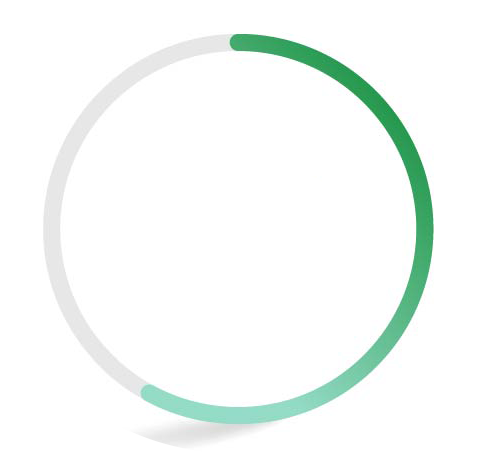 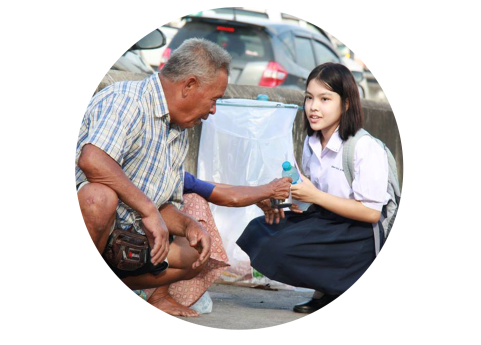 “ประชาชน” มีพฤติกรรมที่ถูกต้องดีงามด้วยหลักธรรมทางศาสนา
            มั่งคั่ง ยั่งยืน ด้วยหลักปรัชญาของเศรษฐกิจพอเพียงและวิถีวัฒนธรรมไทย
“สังคม” 
                             ยึดมั่นในสถาบันชาติ ศาสนา และพระมหากษัตริย์ มีความเอื้ออาทร
                        และแบ่งปัน  ประกอบด้วย  คนมีคุณธรรม องค์กร หน่วยงาน ชุมชนคุณธรรม
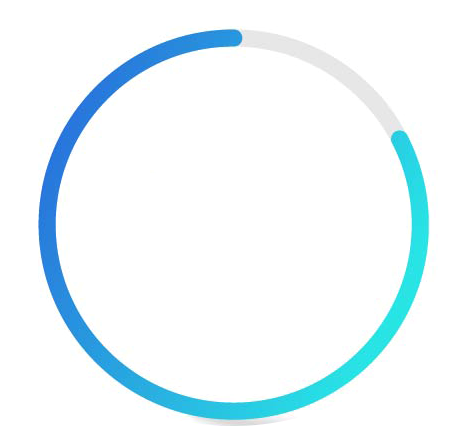 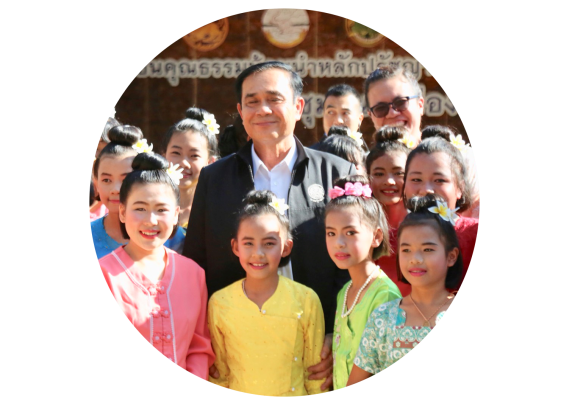 “ประเทศชาติ” 
มีความสงบสุข สมานฉันท์ มั่นคง ด้วยมิติทางศาสนาอย่าง ยั่งยืน 
เป็นแบบอย่างในการส่งเสริมคุณธรรมในประชาคมอาเซียนและประชาคมโลก
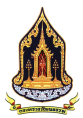 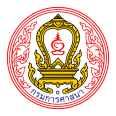 สำนักงานเลขานุการคณะกรรมการส่งเสริมคุณธรรมแห่งชาติ
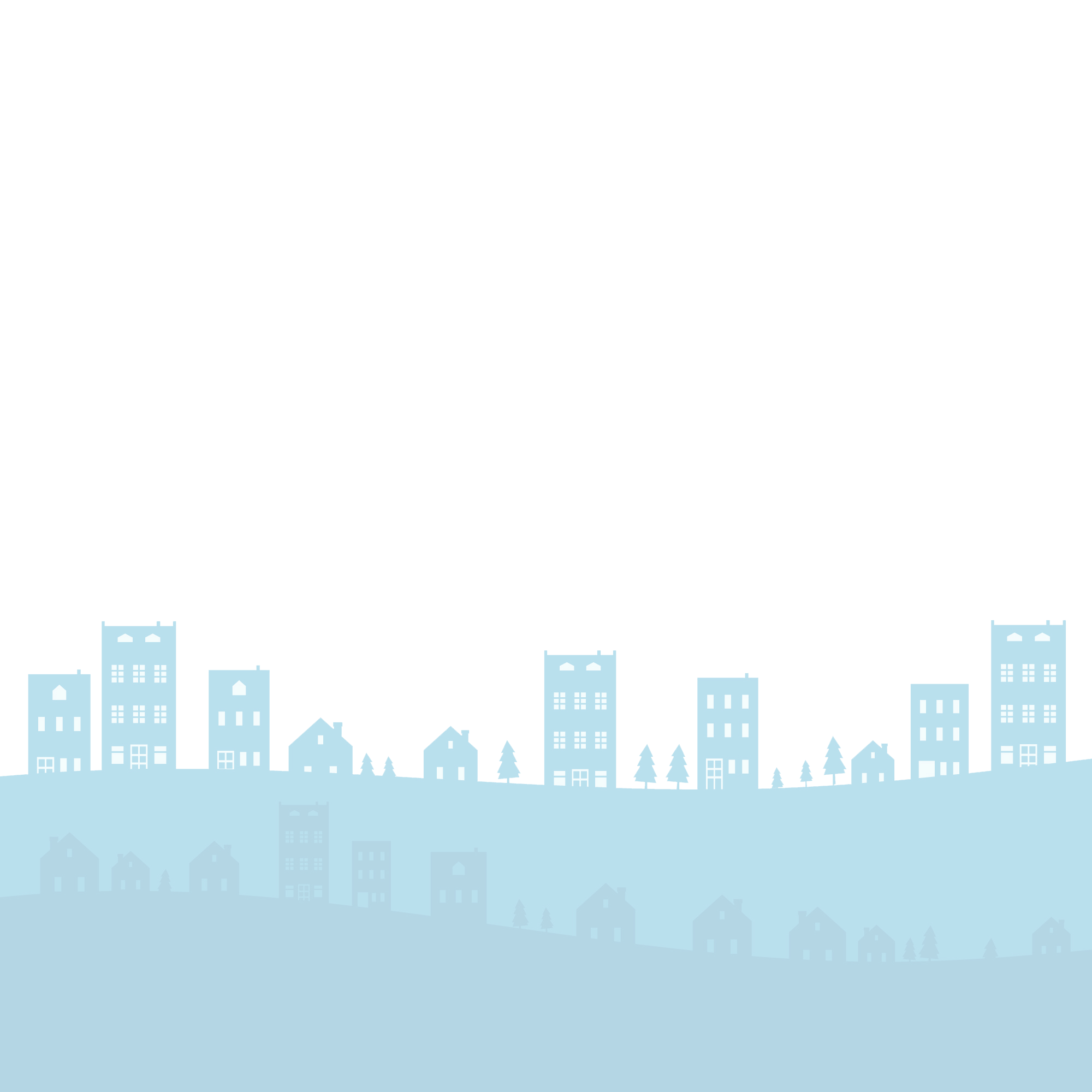 กรมการศาสนา  กระทรวงวัฒนธรรม
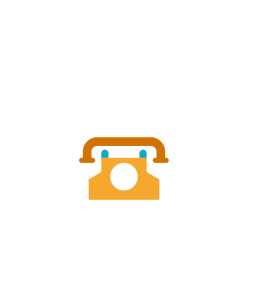 โทร. ๐ ๒๒๐๙ ๓๗๓๓
                                โทรสาร ๐ ๒๒๐๒ ๙๖๒๘
                                email: nmpc.dra@gmail.com
                                website: www.nmpc.go.th
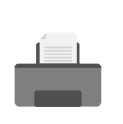 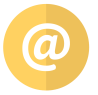 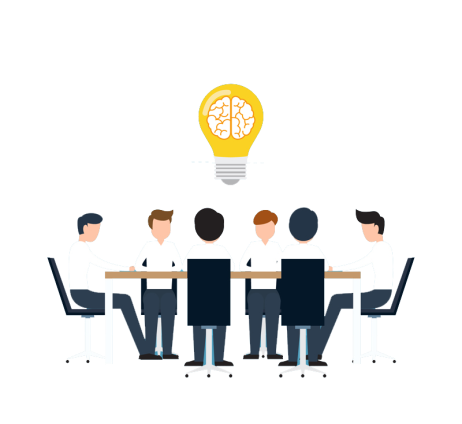 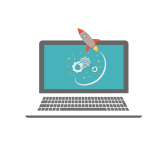 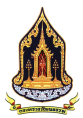 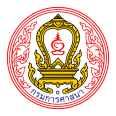